Удивительный мир часов.
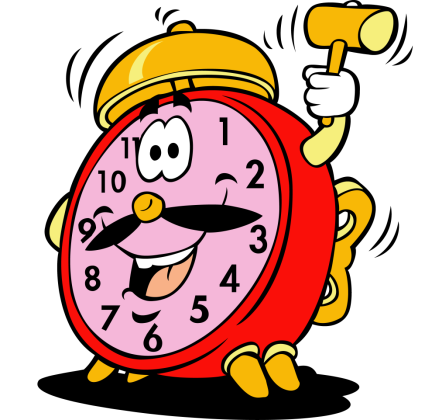 Задачи: - Познакомить с историей возникновения часов, их разновидностями в прошлом и настоящем. - Закрепить знания о принципе их работы и роли в жизни человека.- Развивать исследовательский интерес, любознательность, творческое воображение.
Актуальность проблемы:Проект реализуется в подготовительной группе детского сада в рамках программы «От рождения до школы» в разделе «Формирование элементарных математических представлений».
Главная цель - дать детям представление о понятии времени в игровой форме, интересной детям. Что такое время? Для чего нужны часы? Какие бывают часы? В рамках проекта попробуем найти ответы.
Часы! Какая распространенная и всеми известная вещь. Без часов никак не обойтись, они с нами повсюду: на руке и в кармане, дома и на улице, часы в школе, детском саду и на космодроме, на вокзале, в автомобиле, часы в самолете и на подводной лодке.
Прогнозируемый результат реализации проекта:- в практику работы с детьми внедряются методы проектной деятельности;- сформируется потребность к познанию истории и своего прошлого;- дети познакомятся с историей возникновения часов (что стало причиной их появления);- дети получат новые знания: главное назначение часов – фиксация времени; что давным-давно были : солнечные, часы- цветы, часы-петух, огненные часы, водяные часы, песочные часы. Часы давних времен не могут показывать точное время. Приобретут навыки совместной работы со взрослыми и сверстниками, умение анализировать и делать выводы. Полученные знания окажут влияние на формирование навыков исследовательской деятельности.
Часы – Петух 
-Давным –давно люди узнавали время по живым часам. Эти часы ходят по двору, хлопают крыльями и, взлетев на забор, кричат
 «Ку – ка – ре –ку!»
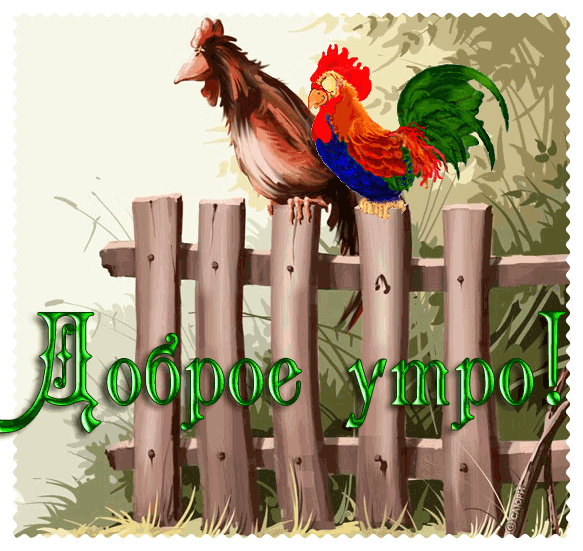 Давным – давно, когда часов ещё не было, люди узнавали время по солнцу.  
Вкопал человек в землю столб, а вокруг столба начертил круг, разделил его на части. Каждая часть равнялась одному часу.
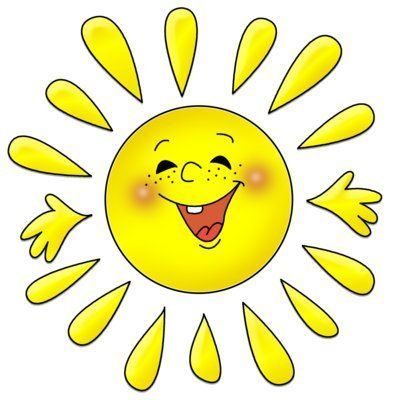 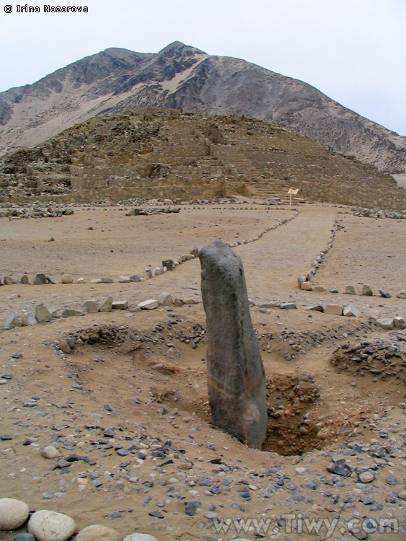 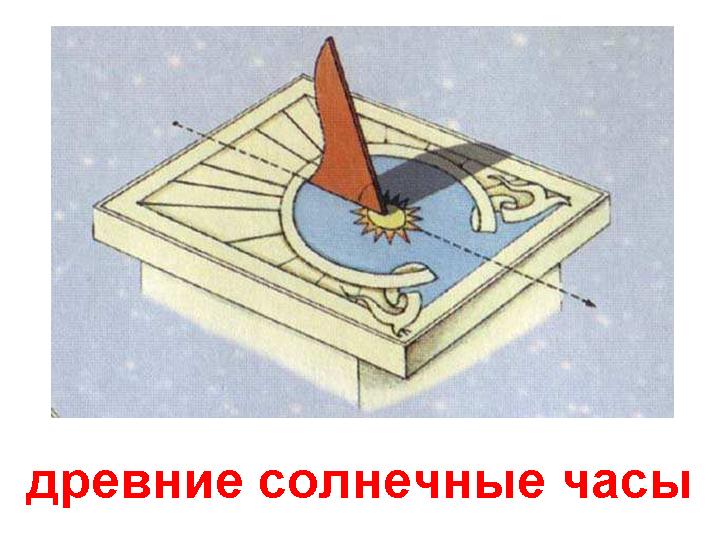 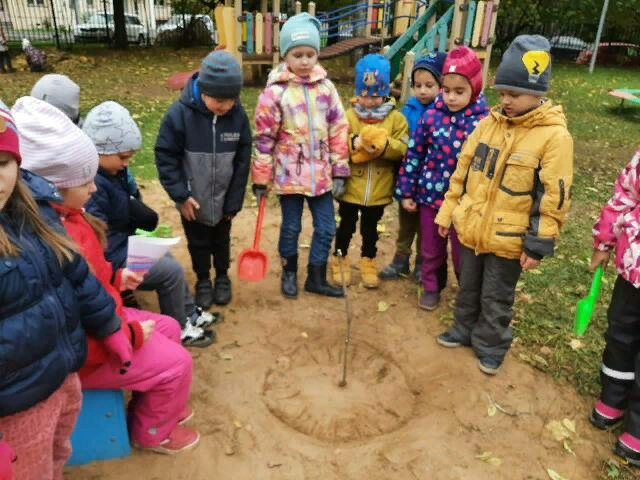 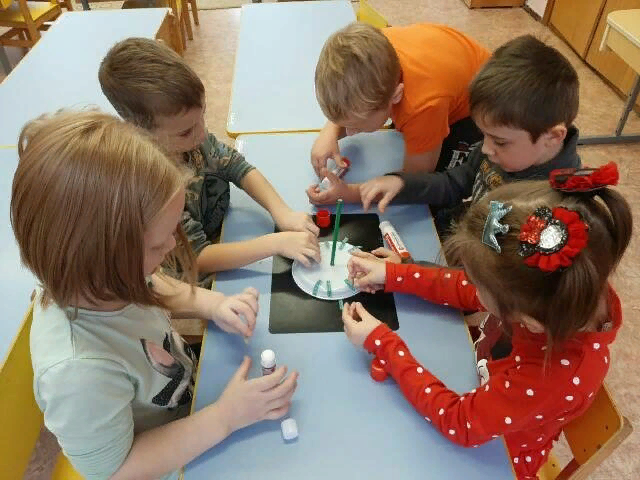 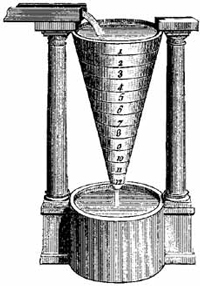 На смену солнечным часам пришли водяные. В высокий и узкий сосуд с дырочкой у дна наливали воду. Капля за каплей она сочилась из отверстия. На стенках сосуда были сделаны черточки – отметки, которые показывали, сколько времени прошло с того момента, когда в сосуд налили воду.
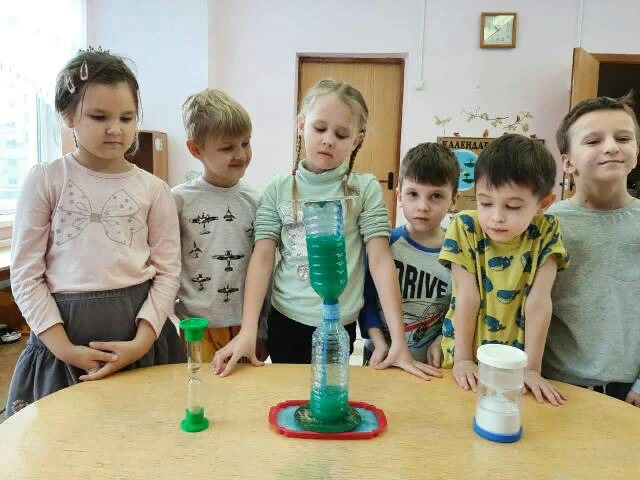 Песочные часы
С тех пор прошло немало лет,
И люди поняли ответ,
Что лишь песок, он есть один 
И бог, и царь, и господин!
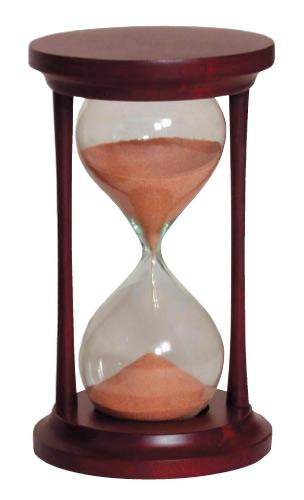 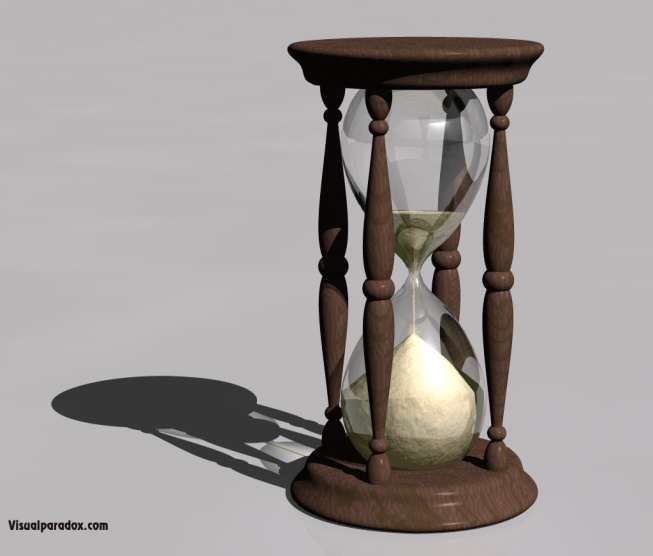 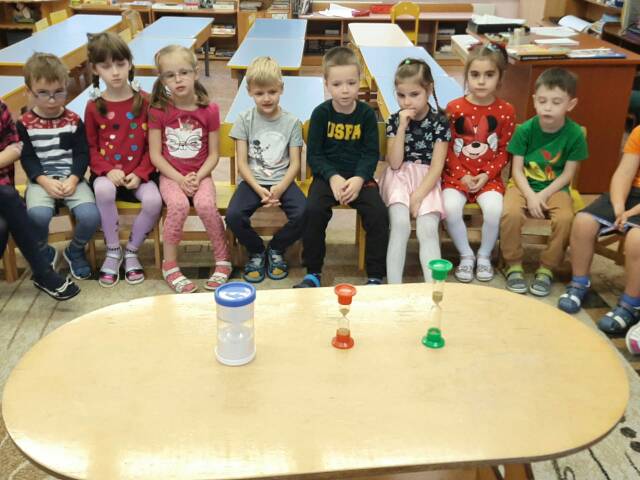 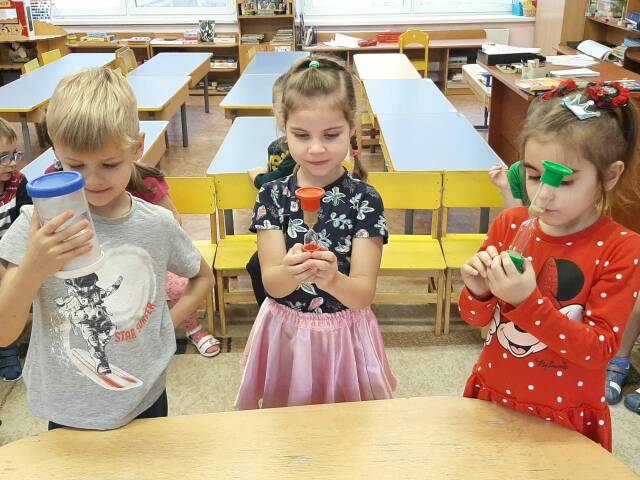 Прошло много времени с тех пор, когда человек придумал часы с механизмом.  Внутрь их поставил пружину, закрутил её, а чтобы она не раскручивалась, прикрепил к ней зубчатое колёсико.  Оно цепляется за другое колёсико и вертит его. Второе же колёсико вертит стрелки.
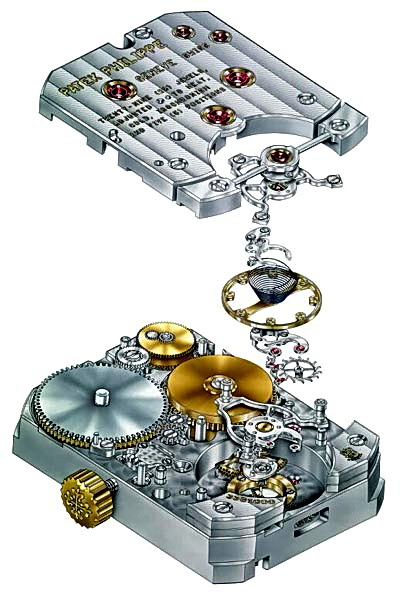 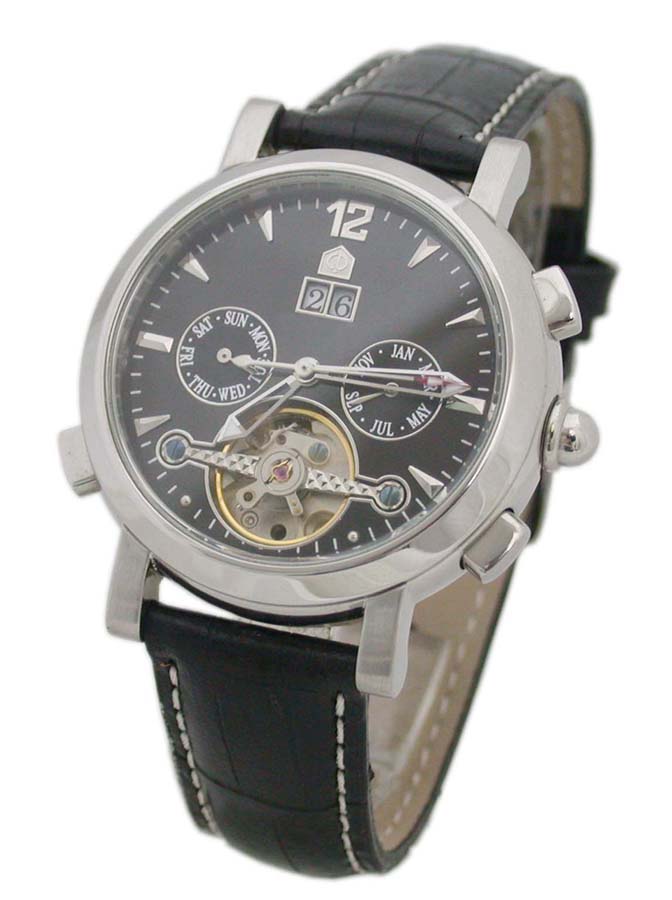 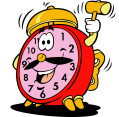 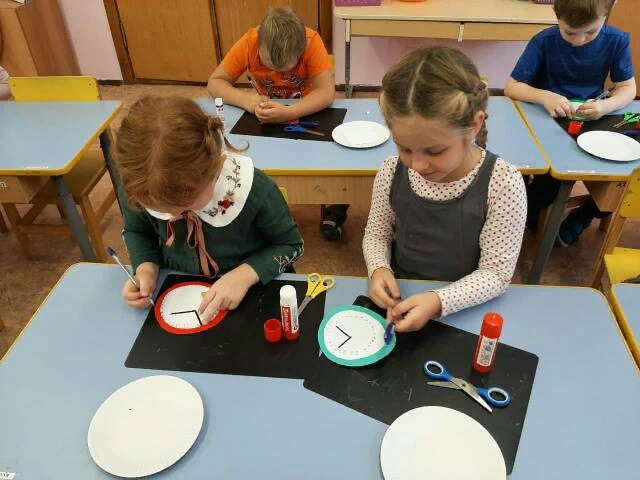 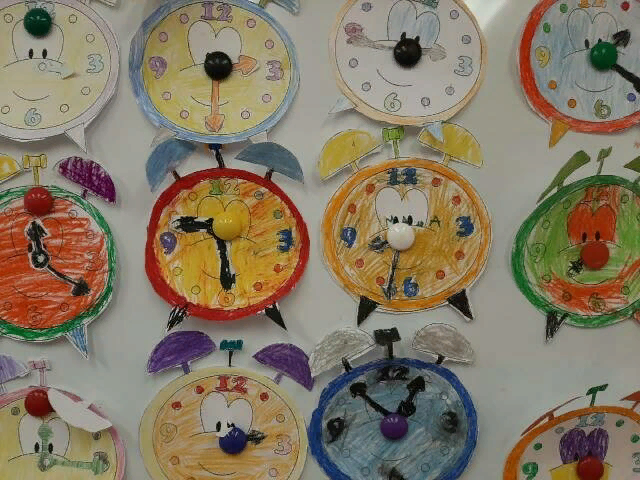 Механические часы нужно  каждый день заводить. Забыл завести часы – они встали. А какие часы не надо заводить? 
Не нуждаются в заводе электронные часы. Они работают на батарейках. У них даже нет стрелок – на экране светятся цифры. Время показывают точное.
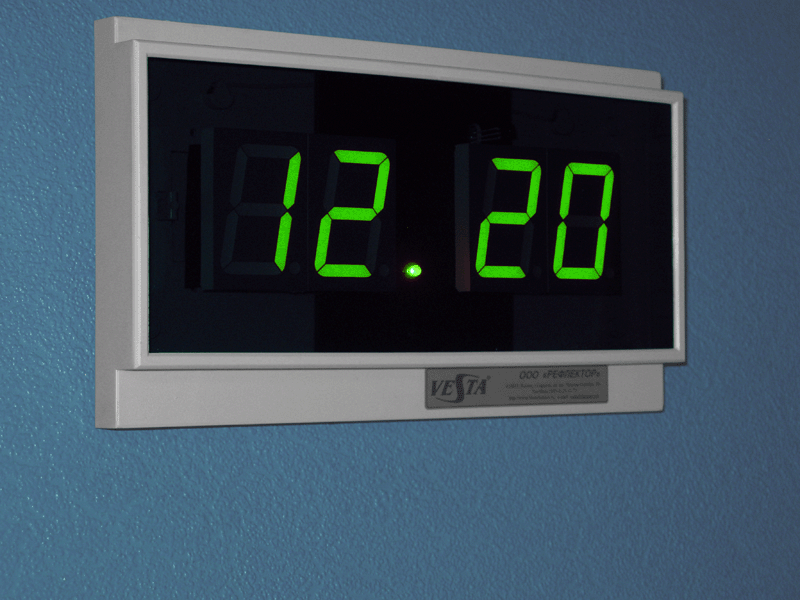 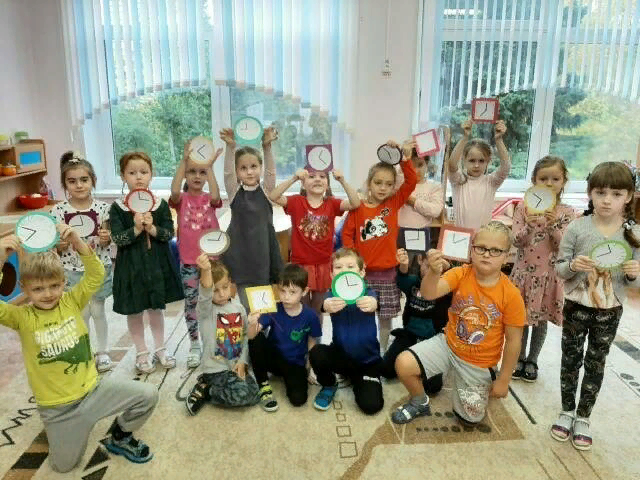 Может быть вы догадаетесь, как называются часы на башне?
 
Как называются главные часы нашей Родины?
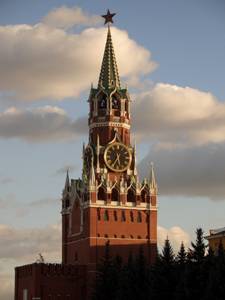 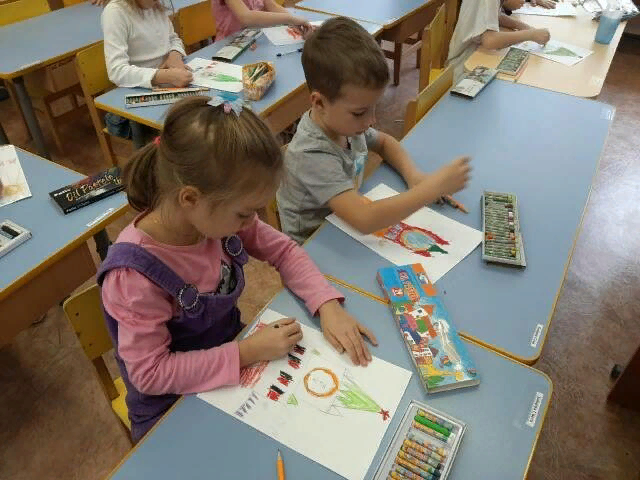 Создание музея часов в группе
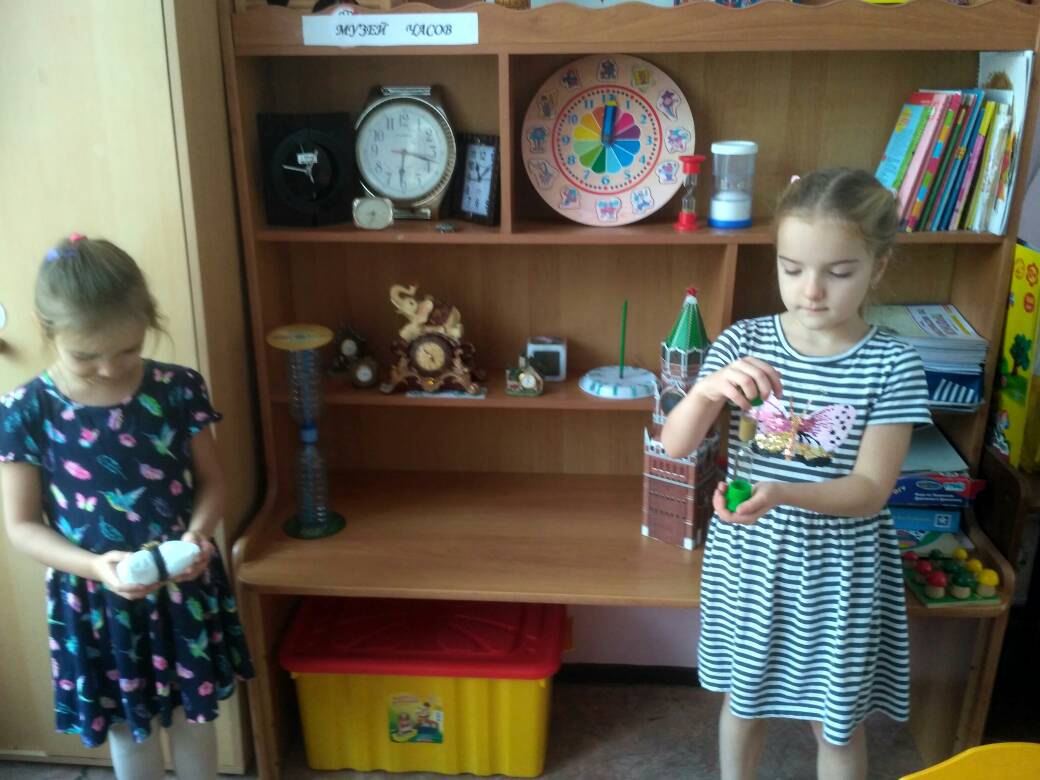 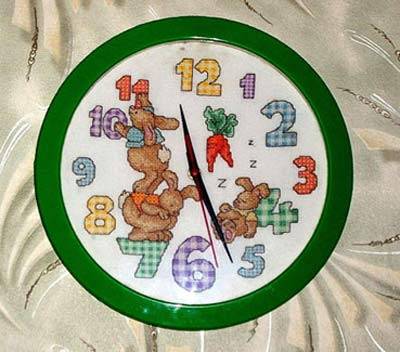 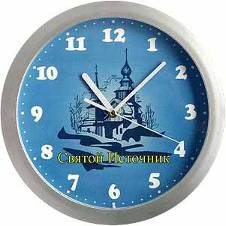 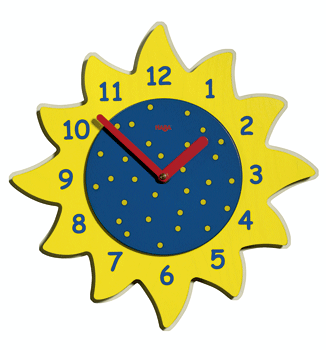 Если часы висят на стене. Как называются такие часы?
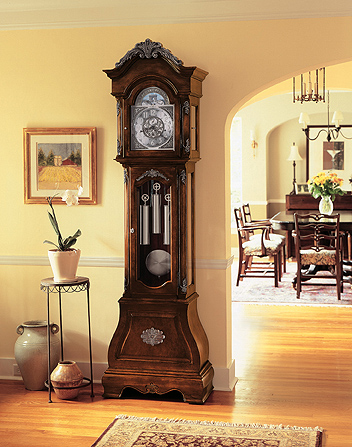 Если  часы стоят на полу.
Как называются такие часы?
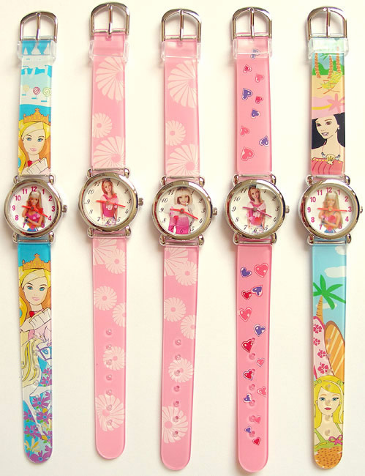 Эти часы носят на руке. 
Они называются…
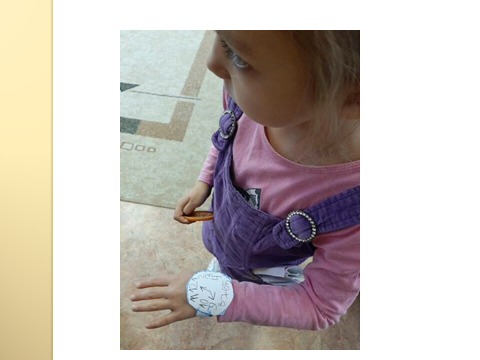 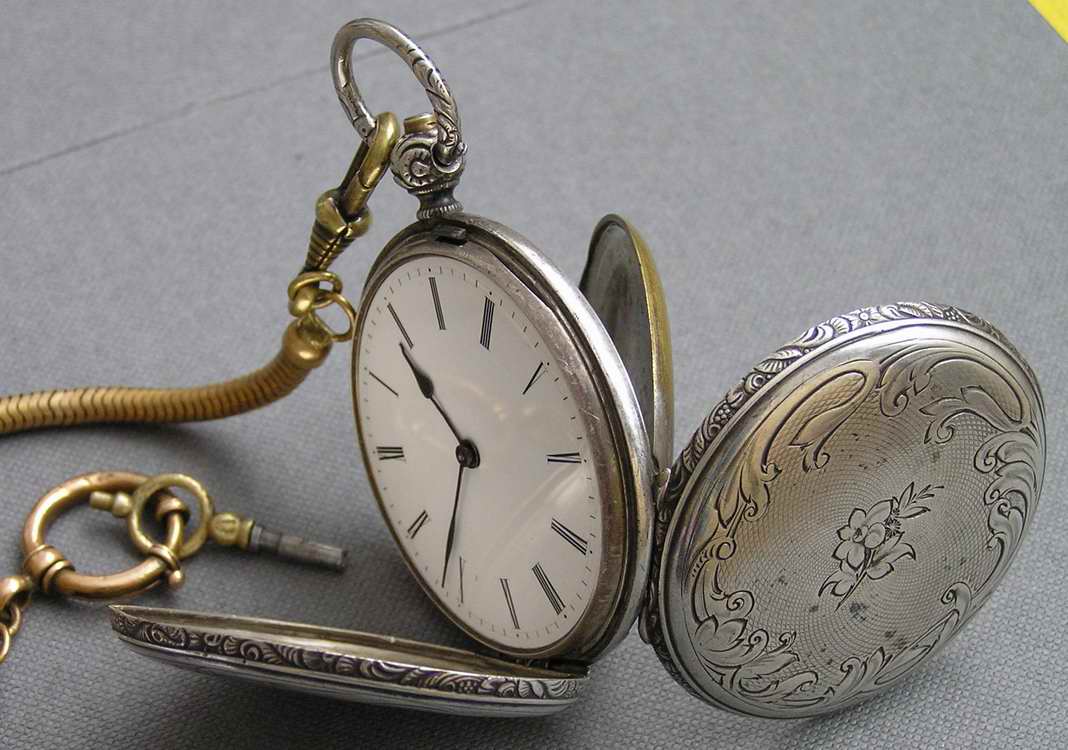 Если часы носят в кармане. Дайте им название.
Это старинные часы, они обычно стоят на камине.  Попробуйте дать им название.
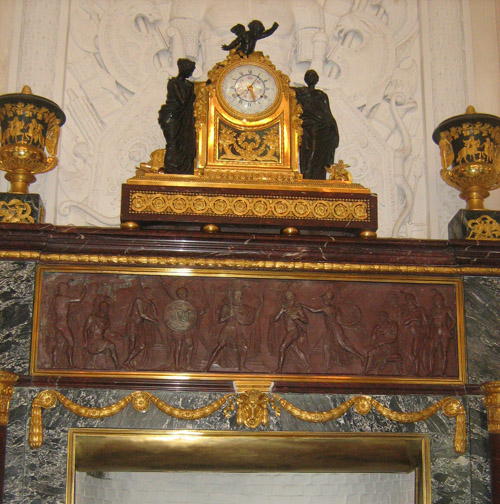 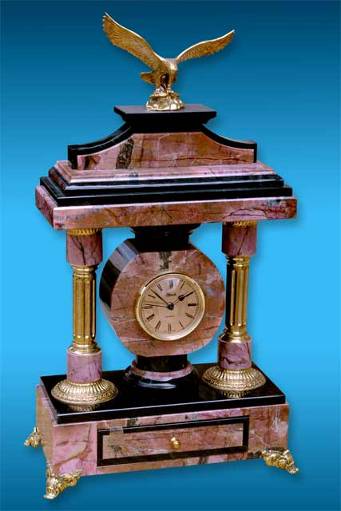 Часы  стоящие на столе, как называются такие часы?
Необычные настольные часы
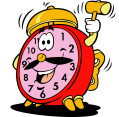 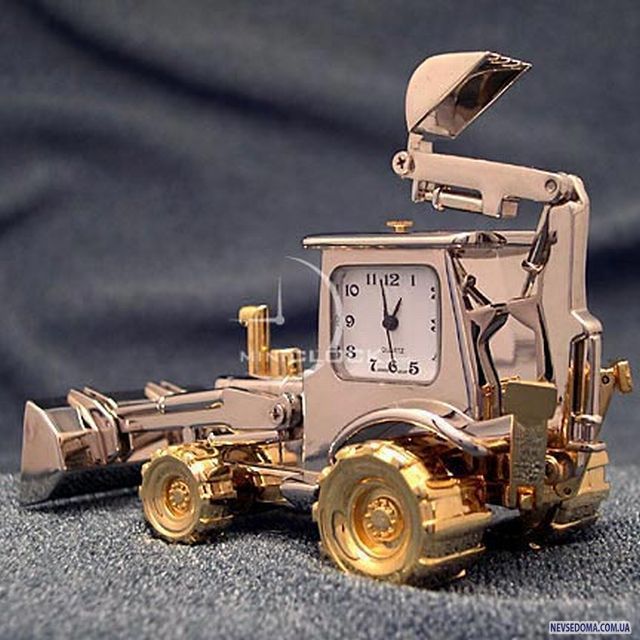 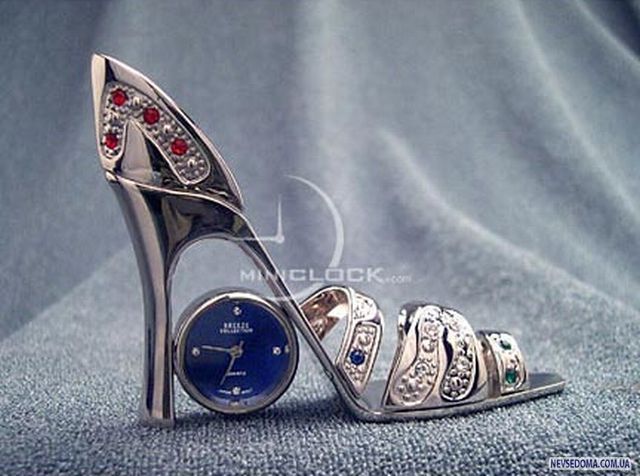 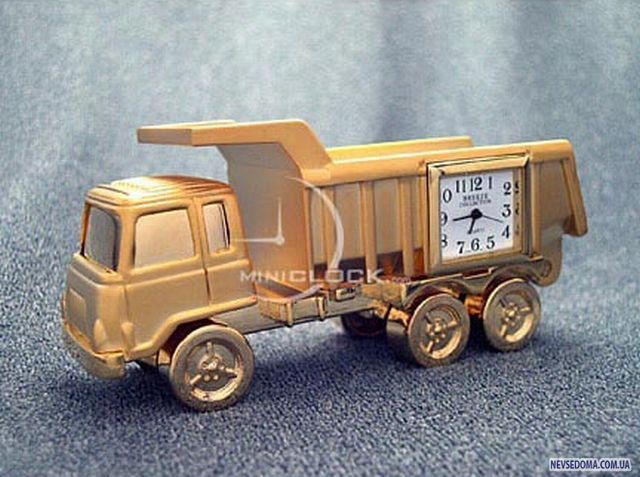 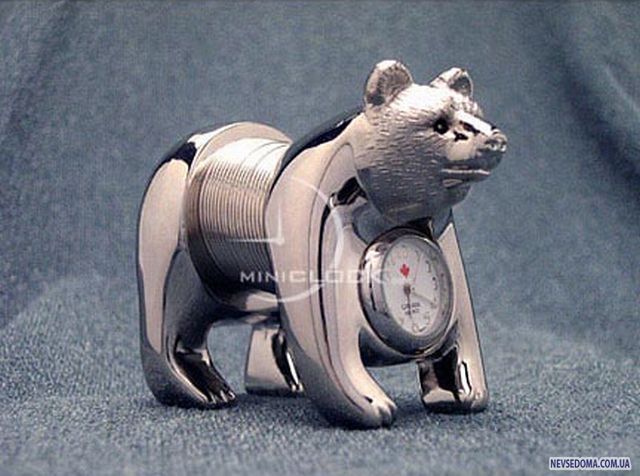 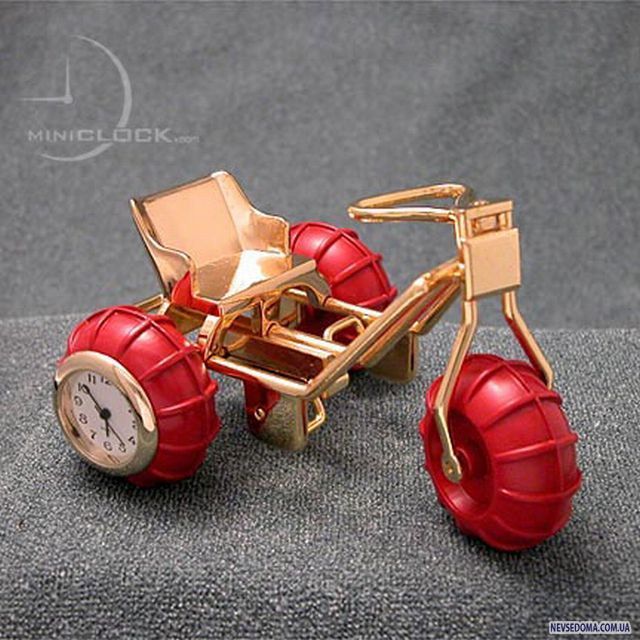 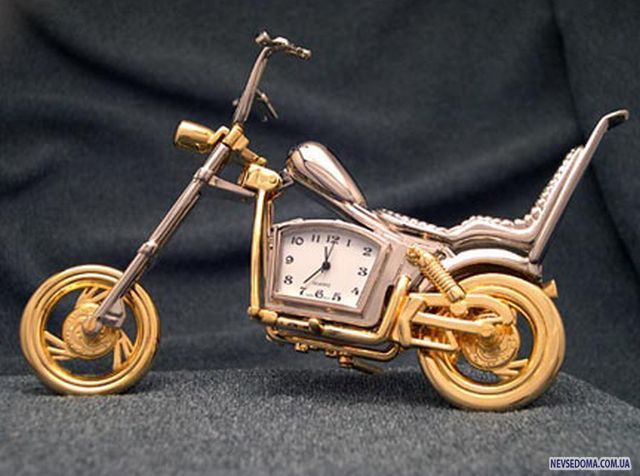 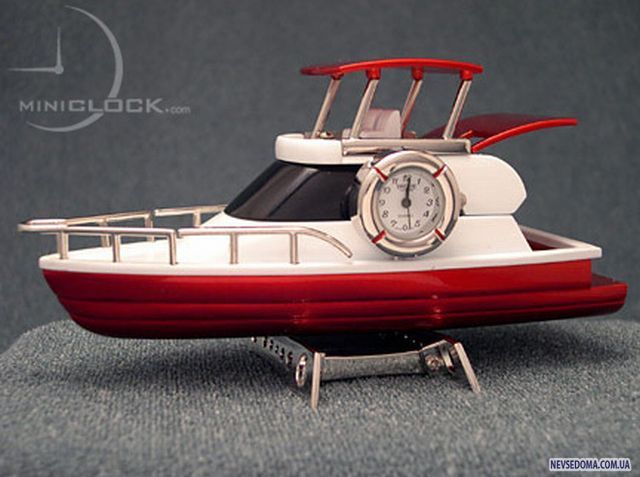 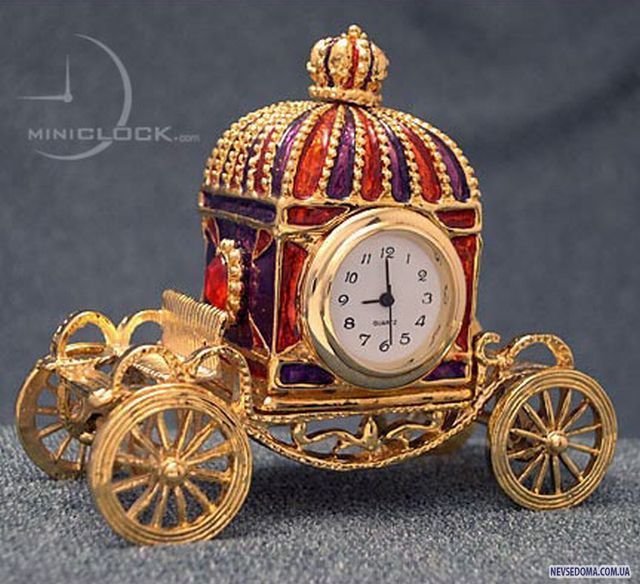 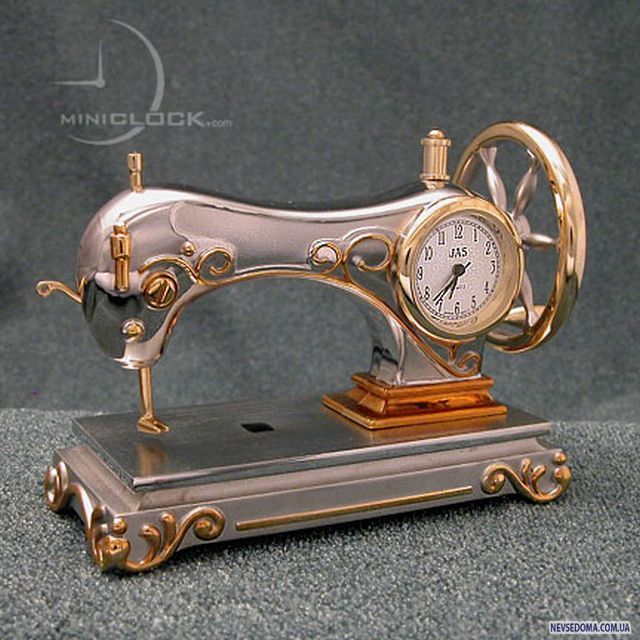 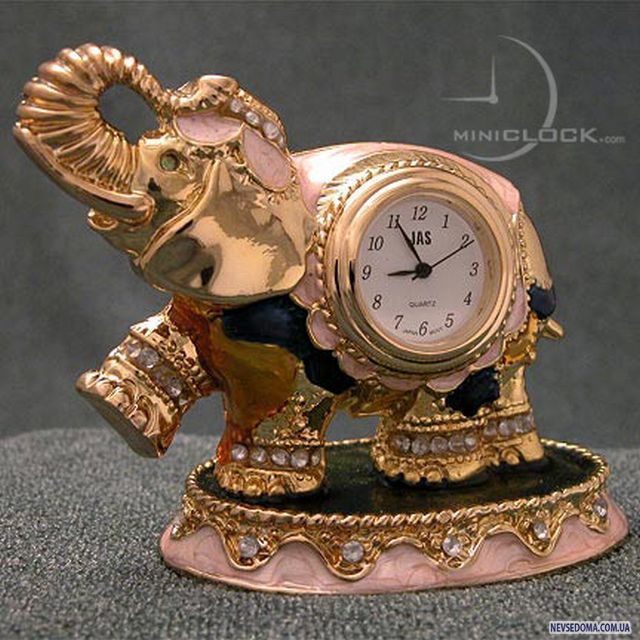 Часы - кулон
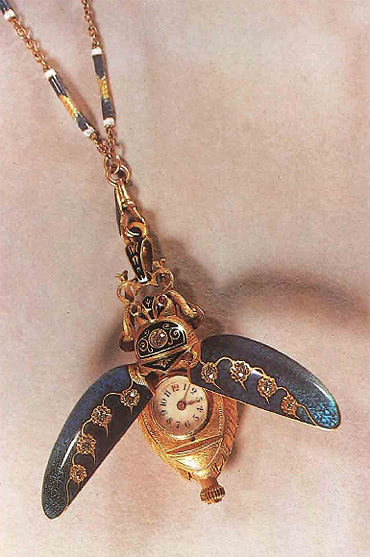 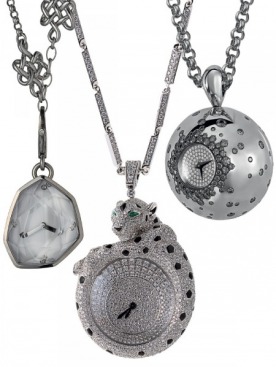 Часы-перстень
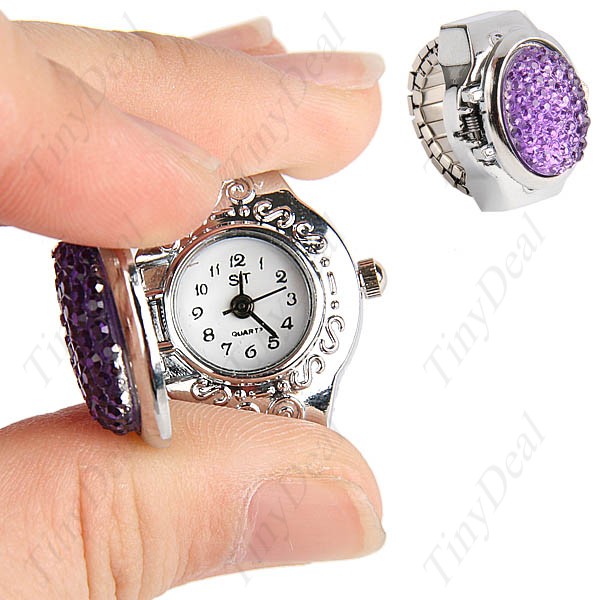 Часы – браслет
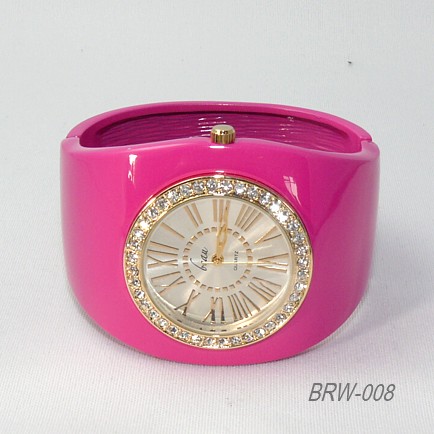 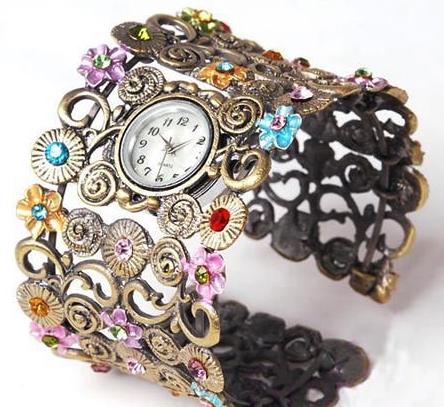 В итоге, мы увидели, какой сложный путь прошли часы. И всё это придумал и сделал человек.